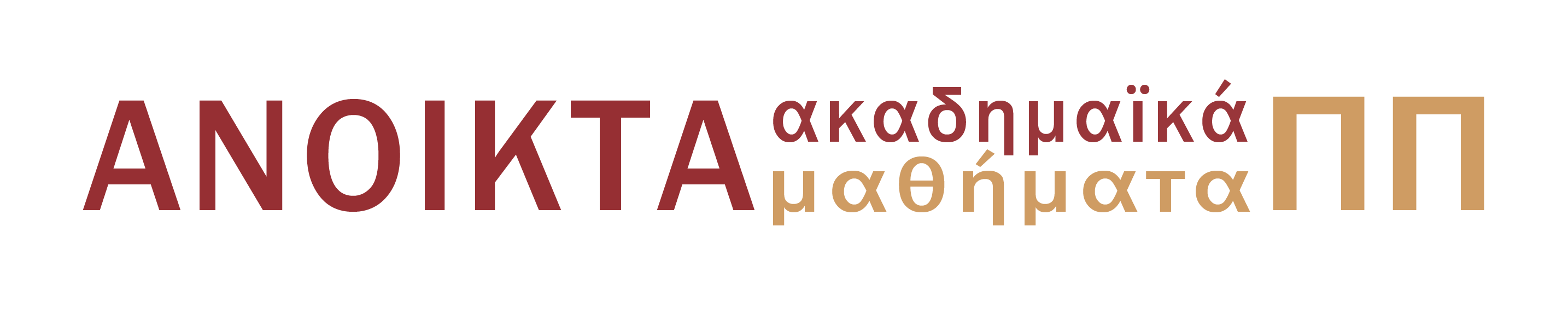 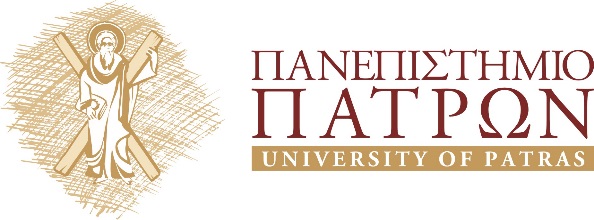 Τίτλος Μαθήματος
Ενότητα 5 :  Οι ΤΠΕ στα γνωστικά αντικείμενα του Νηπιαγωγείου: Συσχέτιση γνωστικών αντικειμένων και εκπαιδευτικού λογισμικού προσχολικής και πρώτης σχολικής εκπαίδευσης

Βασίλειος Κόμης
ΤΕΕΑΠΗ
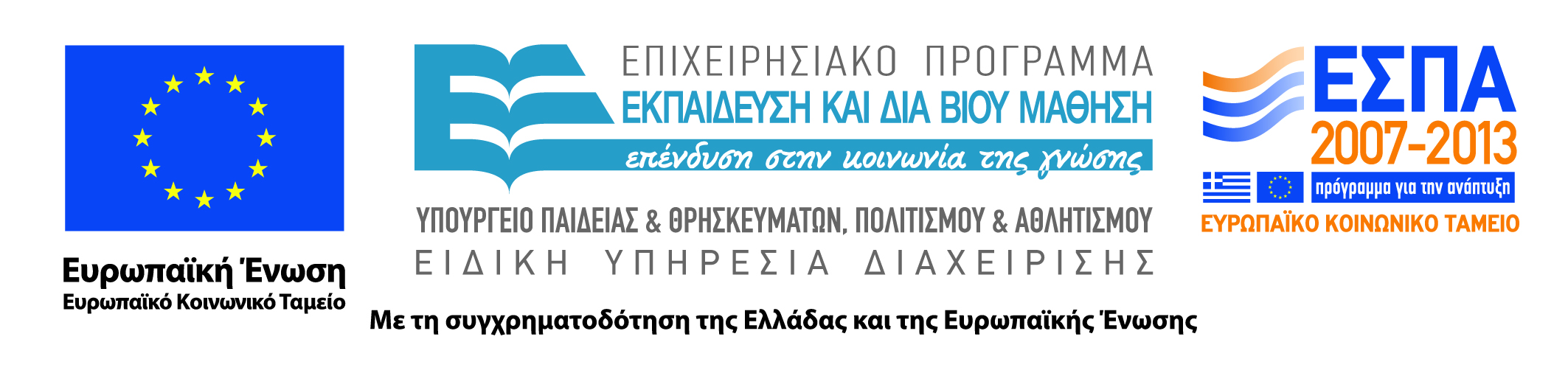 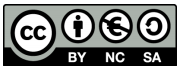 Άδειες Χρήσης
Το παρόν εκπαιδευτικό υλικό υπόκειται σε άδειες χρήσης Creative Commons. 
Για εκπαιδευτικό υλικό, όπως εικόνες, που υπόκειται σε άλλου τύπου άδειας χρήσης, η άδεια χρήσης αναφέρεται ρητώς.
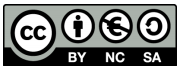 Χρηματοδότηση
Το παρόν εκπαιδευτικό υλικό έχει αναπτυχθεί στα πλαίσια του εκπαιδευτικού έργου του διδάσκοντα.
Το έργο «Ανοικτά Ακαδημαϊκά Μαθήματα στο Πανεπιστήμιο Πατρών» έχει χρηματοδοτήσει μόνο τη αναδιαμόρφωση του εκπαιδευτικού υλικού. 
Το έργο υλοποιείται στο πλαίσιο του Επιχειρησιακού Προγράμματος «Εκπαίδευση και Δια Βίου Μάθηση» και συγχρηματοδοτείται από την Ευρωπαϊκή Ένωση (Ευρωπαϊκό Κοινωνικό Ταμείο) και από εθνικούς πόρους.
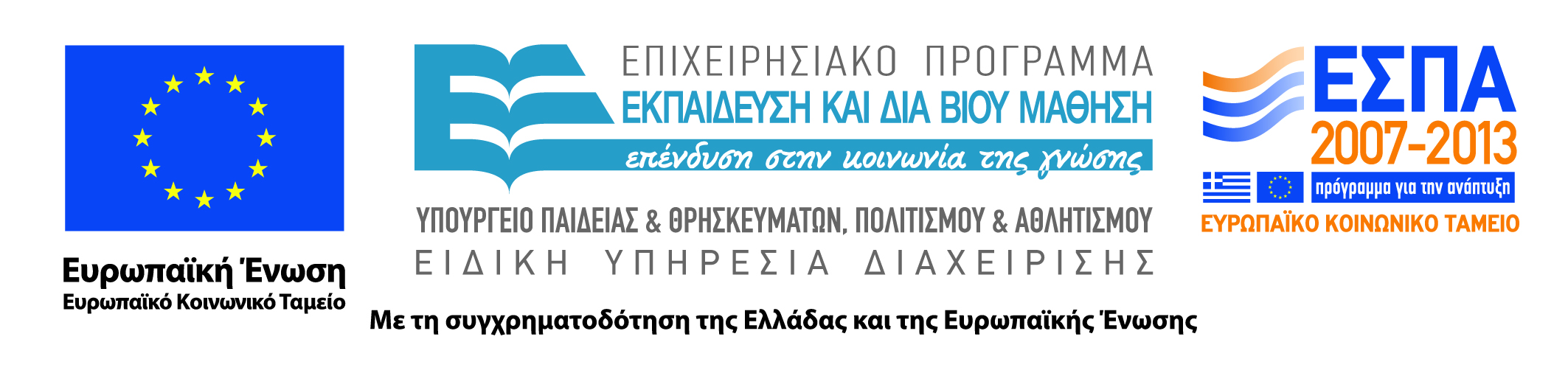 Σκοπός
Σκοπός του μαθήματος είναι 
Η παρουσίαση των γνωστικών αντικειμένων της προσχολικής εκπαίδευσης και η συσχέτισή τους με ειδικές κατηγορίες εκπαιδευτικού λογισμικού
Η παρουσίαση αντιπροσωπευτικών δειγμάτων λογισμικού για τις εν λόγω κατηγορίες
Η παρουσίαση ενδεικτικών παιδαγωγικών δραστηριοτήτων ανά γνωστικό αντικείμενο
4
Έννοιες - Κλειδιά
Εκπαιδευτικό λογισμικό
Αναπτυξιακά κατάλληλο εκπαιδευτικό λογισμικό 
Κατηγορίες εκπαιδευτικού λογισμικού
Λογισμικό κλειστού τύπου 
Λογισμικό ανοικτού τύπου 
Παλαιό Αναλυτικό Πρόγραμμα (1991)
ΑΠΣ (2003)
ΔΕΠΠΣ (2003)
Οδηγός Νηπιαγωγού (2006)
Νέο Πρόγραμμα Σπουδών (2012)
5
Δραστηριότητες με ΤΠΕ στην προσχολική εκπαίδευση
Άξονες παιδαγωγικών δραστηριοτήτων για την προσχολική και την πρώτη σχολική ηλικία
Ο υπολογιστής ως αντικείμενο μάθησης (πληροφορική)
Ο υπολογιστής ως μέσο ψυχαγωγίας
Ο υπολογιστής ως εποπτικό μέσο (όλα τα γνωστικά αντικείμενα)
Ο υπολογιστής ως εργαλείο οικοδόμησης γνώσεων (όλα τα γνωστικά αντικείμενα)
Ο υπολογιστής ως εργαλείο συνεργασίας (όλα τα γνωστικά αντικείμενα)
6
Η έννοια του εκπαιδευτικού λογισμικού
Εκπαιδευτικό Λογισμικό (και ειδικότερα λογισμικό για τις μικρές ηλικίες)
Εφαρμογές λογισμικού (και υλικού) για την υπολογιστική υποστήριξη της διδασκαλίας και της μάθησης στην προσχολική και την πρώτη σχολική ηλικία
ειδικό λογισμικό με σαφή μαθησιακό και διδακτικό σκοπό, σε μορφή CD-ROM, δικτυακού τόπου, εφαρμογών ρομποτικής, κλπ. Πολυμεσική εφαρμογή
λογισμικό γενικής χρήσης, π.χ. κειμενογράφος, ζωγραφική, ηλεκτρονικό παιγνίδι κλπ. που χρησιμοποιείται ως γνωστικό εργαλείο (cognitive tool)
7
Αναπτυξιακά κατάλληλο λογισμικό (1)
Είναι σκόπιμο να γίνεται κυρίως χρήση αναπτυξιακά κατάλληλου (developmentally appropriate) λογισμικού, γιατί
ανταποκρίνεται στην ηλικία και τις γνώσεις των παιδιών, 
μπορεί να προσαρμοστεί σε διαφορετικούς μαθητές με διαφορετικά επίπεδα ικανοτήτων 
μπορεί να ενταχθεί στο αναλυτικό πρόγραμμα του νηπιαγωγείου.
Επιτρέπει τη διερευνητική μάθηση καθώς και τη συνεργατική μάθηση με τη μορφή παιχνιδιού
χρησιμοποιεί άμεση και κατάλληλη τεχνική ανατροφοδότησης.
8
Αναπτυξιακά κατάλληλο λογισμικό (2)
το αναπτυξιακά κατάλληλο λογισμικό επίσης λαμβάνει υπόψη του 
τις δυσκολίες και τις λανθασμένες αντιλήψεις των μαθητών και προσφέρει ευκαιρίες για την ανασυγκρότησή τους. 
ενεργοποιεί τον προβληματισμό, 
επιτρέπει την εμπλοκή του παιδιού και την ενεργητική συμμετοχή του και ευνοεί τη συνεχή ενεργοποίηση του ενδιαφέροντός του. 
επιπλέον, επιτρέπει τη μαθησιακή αξιοποίηση του λάθους, δίνοντας στον εκπαιδευτικό τη δυνατότητα να επέμβει και να τροποποιήσει το λογισμικό.
9
Αναπτυξιακά κατάλληλο λογισμικό (3)
το αναπτυξιακά κατάλληλο λογισμικό είναι κατά κανόνα λογισμικό ανοικτού τύπου και μπορούν να χρησιμοποιηθούν σε πολλά γνωστικά αντικείμενα και διαθεματικές δραστηριότητες 
Τα λογισμικά κλειστού τύπου πληρούν λίγες (και συχνά καθόλου) από τις προδιαγραφές των αναπτυξιακά κατάλληλων εκπαιδευτικών λογισμικών. Για παράδειγμα
Δεν επιτρέπουν τη διερευνητική μάθηση.
Δεν χρησιμοποιούν άμεση και κατάλληλη τεχνική ανατροφοδότησης (π.χ. δεν εξηγούν γιατί κάτι είναι λάθος). 
Δεν λαμβάνουν υπόψη τις δυσκολίες και τις λανθασμένες αντιλήψεις των μαθητών και δεν προσφέρουν ευκαιρίες για την ανασυγκρότησή τους.
10
Δ.Ε.Π.Π.Σ. – Γνωστικά αντικείμενα και Τ.Π.Ε.
Δημιουργία & Έκφραση
Μαθηματικά
Πληροφορική
Μελέτη Περιβάλλοντος (Ανθρωπογενές /Φυσικό)
Γλώσσα
11
Ν.Π.Σ. – Μαθησιακές περιοχές και Τ.Π.Ε.
Μαθηματικά
Φυσική    Αγωγή
Φυσικές      Επιστήμες
Τεχνολογίες Πληροφορίας & Επικοινωνιών
(Τ.Π.Ε.)
Γλώσσα
Τέχνες
Περιβάλλον & Εκπαίδευση για την Αειφόρο Ανάπτυξη
Προσωπική & Κοινωνική Ανάπτυξη
12
Γνωστικά αντικείμενα και Τ.Π.Ε. – Παιδί & Γλώσσα
Πληροφορική
Γλώσσα
13
Γλώσσα & ΤΠΕ
Γραπτός λόγος 
Προφορικός λόγος
Οι ΤΠΕ συντελούν στην επαφή και γνωριμία των νηπίων με τα γράμματα και τις λέξεις, στην σύνδεση προφορικού και γραπτού λόγου, στον εμπλουτισμό του λεξιλογίου.
14
Προφορικός και γραπτός λόγος & ΤΠΕ
Η πλειονότητα των λογισμικών που αφορούν στην ανάπτυξη της γραπτής έκφρασης προτείνουν στα παιδιά διάφορες δραστηριότητες, πολλές από τις οποίες δεν απαιτούν κατ’ ανάγκην έναν υπολογιστή για να υλοποιηθούν
Ο υπολογιστής τους προσφέρει ωστόσο ένα διαφορετικό πλαίσιο, κυρίως όταν παρουσιάζονται δυσκολίες ψυχοκινητικού τύπου, όπως για παράδειγμα δυσκολία οπτικοκινητικού συντονισμού, και καθίσταται ένα εύκολο μέσο πρόσβασης σε δραστηριότητες γραπτής έκφρασης.
15
Προφορικός και γραπτός λόγος: Κατηγορίες Εφαρμογών (1)
Λογισμικά γενικής χρήσης
Η ανάπτυξη δεξιοτήτων γραφής (σχηματισμός γραμμάτων και λέξεων) είναι σε στενή συνάρτηση με την ανάπτυξη λεπτών κινητικών δεξιοτήτων για τις οποίες απαιτείται ιδιαίτερος χρόνος για τα παιδιά. 
Η χρήση ενός επεξεργαστή κειμένου διευκολύνει τα παιδιά στο σχηματισμό γραμμάτων και λέξεων και προσφέρει πολύ γρήγορα ένα αισθητικά άρτιο αποτέλεσμα.
Το ίδιο ισχύει και για το πρόγραμμα ζωγραφικής σε ανάλογες δραστηριότητες.
16
Προφορικός και γραπτός λόγος: Κατηγορίες Εφαρμογών (2)
Εκπαιδευτικά λογισμικά 
Επεξεργασία κειμένου με ειδικό λογισμικό 
Εργαλεία σύνθεσης ιστοριών 
Εννοιολογική χαρτογράφηση 
Συστήματα πολυμέσων (ηλεκτρονικά βιβλία παραμυθιών, διήγηση ψηφιακών ιστοριών)
Λογισμικά «κλειστού» τύπου π.χ. για εκμάθηση γραμμάτων
Φωνητικά συστήματα: απαγγελία γραπτού λόγου 
Προγράμματα επικοινωνίας και υπηρεσίες στο Διαδίκτυο (εργαλεία Web 2.0, σύγχρονη & ασύγχρονη επικοινωνία, εφαρμογές φορητής υπολογιστικής συσκευής).
17
Προφορική Επικοινωνία /  Ομιλία & Ακρόαση
Οι ΤΠΕ λειτουργούν ως αφορμή και κίνητρο ώστε να δοθούν ευκαιρίες στα παιδιά να αφηγούνται, διηγούνται, περιγράφουν, εξηγούν, ερμηνεύουν, επιχειρηματολογούν, εμπλουτίζουν τον προφορικό τους λόγο και  να αποκτούν σταδιακά φωνολογική επίγνωση.
Με αφορμή δηλαδή κάποιο εκπαιδευτικό λογισμικό ή άλλου είδους ψηφιακό μέσο (λογισμικό γενικής χρήσης, φωτογραφικό-ψηφιακό υλικό) τα παιδιά ενθαρρύνονται  να εκφράσουν προφορικά όλα αυτά που άκουσαν, είδαν, σκέφτηκαν, στα εν λόγω λογισμικά, εξασκώντας όλες τις παραπάνω δεξιότητες
Παράδειγμα: 
Τα παιδιά κάθε φορά που έρχονται σε επαφή  με ένα ηλεκτρονικό βιβλίο ή δημιουργούν μια παρουσίαση για την εικονογράφηση της ιστορίας τους  εμπλουτίζουν το λεξιλόγιό τους, περιγράφουν, εξηγούν και διηγούνται.
18
Ανάγνωση
Τα παιδιά θα πρέπει να έρχονται αβίαστα σε επαφή με διαφορετικές εκδοχές του γραπτού λόγου (στην προκειμένη περίπτωση πηγές γραπτού λόγου σε ψηφιακή μορφή) και να τους δίνονται ευκαιρίες ώστε:
 να κατανοούν την αξία του γραπτού λόγου στις διαφορετικές εκδοχές του, να υιοθετούν βασικές συμβάσεις ανάγνωσης, να ακούν και να κατανοούν τον προφορικό λόγο, να απομνημονεύουν μικρά κείμενα, να εντοπίζουν οικείες λέξεις από το περιβάλλον τους, να μπορούν να δέχονται και να αξιοποιούν διάφορες πληροφορίες γραπτού λόγου (από αφίσες, έργα τέχνης, περιοδικά, ηλεκτρονικές εγκυκλοπαίδειες)
Παράδειγμα: 
Τα παιδιά χρησιμοποιώντας ηλεκτρονικά βιβλία υιοθετούν βασικές συμβάσεις ανάγνωσης αλληλεπιδρώντας για το ξεφύλλισμα του βιβλίου. Επιπλέον τους παρέχεται η δυνατότητα να ακούσουν την ιστορία με το δικό τους ρυθμό  χρησιμοποιώντας τις επιλογές της εφαρμογής (έναρξη/παύση) και να οδηγηθούν συνεπώς στην κατανόηση του προφορικού λόγου.
19
Γραπτή Επικοινωνία - Γραφή
Θα πρέπει τα παιδιά να κατανοούν το γιατί και το πώς γράφουμε χρησιμοποιώντας ηλεκτρονικό υπολογιστή, να συνειδητοποιούν δηλαδή την κοινωνική διάσταση του ηλεκτρονικού γραπτού λόγου ώστε:
Να κατανοούν την αξία της χρήσης του γραπτού λόγου με τη χρήση υπολογιστή ώστε να μπορούν να επικοινωνούν, να εκφράζονται και να ανταλλάσσουν πληροφορίες
Να μάθουν να χρησιμοποιούν το πληκτρολόγιο ώστε να γράφουν το όνομά τους και μικρές λέξεις ώστε να διεκπεραιώνουν μικρά καθημερινά τους προβλήματα με αισθητικά άρτιο αποτέλεσμα
Παράδειγμα:
 Τα παιδιά χρησιμοποιούν λογισμικά γενικής χρήσης ή εκπαιδευτικά λογισμικά ή εφαρμογές Web2.0 και φορητών υπολογιστικών συσκευών  για να γράψουν γράμματα και να συνθέσουν μικρές λέξεις ή φράσεις.
20
Γραφή και Ανάγνωση: Παραδείγματα λογισμικών
Επεξεργασία Κειμένου (όλα τα διαθέσιμα λογισμικά)
Σύνθεση ισοριών (π.χ. Kidpad, Story Book Weaver (www.riverdeep.net))
Λογισμικά παρουσίασης 
Συστήματα πολυμέσων και εφαρμογές «κλειστού» τύπου 
«Ζωντανά βιβλία» (Living books): λογισμικά πολυμέσων με απαγγελίες ιστοριών που μπορούν να συνδυαστούν με δραστηριότητες εξάσκησης και πρακτικής 
Π.χ. Σάλτο και Ζέλια, Ξεφτέρης, RAMKid
E-books (από διάφορους εκδοτικούς οίκους, http://www.mikrosanagnostis.gr/)
Λογισμικά γενικής χρήσης & Υπηρεσίες διαδικτύου
E-mail, Ιστοσελίδες, Ιστολόγια ,Wiki,  Skype,  MSN (γραπτή σύγχρονη επικοινωνία), εφαρμογές φορητών υπολογιστικών συσκευών (Viber)
21
Γνωστικά αντικείμενα και Τ.Π.Ε. – Παιδί & Μαθηματικά
Πληροφορική
Μαθηματικά
Γλώσσα
22
Μαθηματικά & ΤΠΕ (1)
Χρήση του υπολογιστή για την επίλυση προβλημάτων που σχετίζονται με:
την ομαδοποίηση και την ταξινόμηση αντικειμένων, 
συγκρίσεις και αντιστοιχίσεις των αντικειμένων, 
την προσέγγιση της έννοιας των αριθμών,
την πρόσθεση και αφαίρεση μικρών αριθμών (μέχρι το δέκα), την εισαγωγή σε πράξεις πρόσθεσης και αφαίρεσης 
την αντίληψη των γεωμετρικών σχημάτων, των προτύπων και της συμμετρίας σε άξονα
τη μέτρηση μεγεθών 
Από τη βιβλιογραφική ανασκόπηση αναφέρονται ενδιαφέροντα αποτελέσματα ανάπτυξης λογικομαθηματικών εννοιών από τα νήπια που χρησιμοποιούν περιβάλλοντα τύπου Logo.
http://nlvm.usu.edu/en/nav/vlibrary.html
23
Μαθηματικά & ΤΠΕ (2)
Περιβάλλοντα τύπου Logo (γλώσσα προγραμματισμού) 
Ανάπτυξη ικανότητας επίλυσης προβλήματος
Ανάπτυξη λογικομαθηματικών εννοιών όπως:
Ανάπτυξη χωρικής σκέψης  (τοποθέτηση και προσανατολισμός στο χώρο, τοπολογικές και προβολικές σχέσεις - γειτνίαση, διαδοχή, κόμβος, σύνορα, ανοικτές και κλειστές γραμμές, οπτικοποίηση)
Ανάπτυξη γεωμετρικής σκέψης (γεωμετρικά σχήματα - επίπεδα και στερεά, οπτικοποίηση)
Μέτρηση μεγεθών (ποιοτικές προσεγγίσεις μετρικών σχέσεων) 
Αριθμοί και πράξεις (πληθικότητα και σύμβολα αριθμών, αρίθμηση, αριθμητικές πράξεις πρόσθεσης , αφαίρεσης και πολλαπλασιασμού)
Ανάπτυξη αλγεβρικής σκέψης (πρότυπα)
24
Μαθηματικά & ΤΠΕ (3)
Εκπαιδευτική Ρομποτική 
Συστήματα ρομποτικής 
Προγραμματιζόμενα παιγνίδια τύπου Logo 
Bee-Bot & Pro-Bot
25
Μαθηματικά & ΤΠΕ (4)
Τα παιδιά εμπλέκονται σε ενδιαφέρουσες δραστηριότητες με μαθηματικό περιεχόμενο μέσω λογισμικού ή καλούνται να λύνουν πραγματικά προβλήματα με τη χρήση υπολογιστικών περιβάλλοντων ώστε: 
Να κάνουν υποθέσεις και να καταλήγουν σε συμπεράσματα με αφορμή κάποιο λογισμικό ή να λύσουν ένα πρόβλημα που τους έχει τεθεί  
Να πειραματίζονται με υλικό λογισμικού, παρατηρώντας, συγκρίνοντας, ταξινομώντας, περιγράφοντας, ώστε να μάθουν να διαχειρίζονται υλικά που συνδέονται με την πραγματική τους ζωή.
26
Μαθηματικά & ΤΠΕ (5)
Να αποκτούν και να εξασκούν απλές μαθηματικές έννοιες και εφαρμογές με τη χρήση κατάλληλου λογισμικού (να μετρούν χρησιμοποιώντας αυθαίρετες ή συμβατικές μονάδες μέτρησης, να εκτελούν απλές μαθηματικές πράξεις, να κατανοούν απλές χώρο-χρονικές σχέσεις, την έννοια της μέτρησης του χρόνου, να αντιλαμβάνονται και να αναπαράγουν μοτίβα, να αναπαράγουν συμμετρικά σχήματα ως προς τον άξονα, να αναγνωρίζουν και να ονομάζουν απλά γεωμετρικά σχήματα, να εμπλουτίζουν τη γλώσσα τους με λέξεις που συνδέονται με τα μαθηματικά)
Να μάθουν να αξιοποιούν τη τεχνολογία για να λύνουν τα προβλήματά τους.

Παράδειγμα:
Τα παιδιά δημιουργούν συμμετρίες αντικειμένων (που έχουν αναγνωρίσει από το φυσικό περιβάλλον) ως προς άξονα μέσα από τη χρήση επιλογών που υποστηρίζουν λογισμικά όπως το TuxPaint & το RNA.
27
Λογισμικά για επίλυση προβλημάτων - Προγραμματισμός
LEGO MindStorms
LEGO Education WeDo
Focus on Bee-Bot (Lesson Activities 1,2)
Probotix 1.0
Logo (www.softtronix.com/logo.html) 
KidSim – StageCast Creator (www.stagecast.com) 
ToonTalk (www.toontalk.com)
28
Γνωστικά αντικείμενα και Τ.Π.Ε. – ΠΑΙΔΙ & ΜΕΛΕΤΗ ΠΕΡΙΒΑΛΛΟΝΤΟΣ
Πληροφορική
Μελέτη Περιβάλλοντος (Ανθρωπογενές / Φυσικό)
Γλώσσα
29
Δ.Ε.Π.Π.Σ. Μελέτη Περιβάλλοντος-Ανθρωπογενές περιβάλλον και ΤΠΕ (1)
Μέσα σε ένα ασφαλές και πλούσιο σε ερεθίσματα περιβάλλον, εμπλουτισμένο με υπολογιστικά και τεχνολογικά εργαλεία  δίνονται πολλές ευκαιρίες στα παιδιά ώστε:
να αναπτύξουν την αυτοεκτίμησή τους, να αναπτύξουν ικανότητες συνεργασίας, να συνειδητοποιούν τη μοναδικότητά τους αλλά και να εντοπίζουν τις ομοιότητες και διαφορές τους με τους άλλους και να τις σέβονται
να γνωρίσουν θρησκευτικές παραδόσεις, 
να μάθουν βασικούς κανόνες υγιεινής και προστασίας, να ακολουθούν τους κανόνες ασφαλείας και να χρησιμοποιούν ασφαλή υλικά και μέσα
να γνωρίσουν το εγγύς ανθρωπογενές περιβάλλον
να αντιλαμβάνονται την αλληλεπίδραση του περιβάλλοντος με τις δραστηριότητες του ανθρώπου
να αποκτήσουν θετικές στάσεις και συμπεριφορές για το περιβάλλοννα ‘‘διαβάζουν’’ απλά σύμβολα, σχεδιαγράμματα και χάρτες
να αντιληφθούν τη συμβολή των μέσων μεταφοράς και επικοινωνίας στη μετακίνηση και επικοινωνία των ανθρώπων, στη μεταφορά προϊόντων και την ανταλλαγή ιδεών, να γνωρίσουν βασικούς κανόνες κυκλοφοριακής αγωγής
30
Δ.Ε.Π.Π.Σ. Μελέτη Περιβάλλοντος-Ανθρωπογενές περιβάλλον και ΤΠΕ (2)
να αρχίσουν να αναγνωρίζουν τη σχέση της επιστήμης με την καθημερινή ζωή, να αναγνωρίζουν τη χρησιμότητα απλών μηχανών και επινοήσεων στη ζωή μας
να αντιλαμβάνονται τη χρονική ακολουθία γεγονότων
να αναπτύσσουν ενδιαφέρον για ιστορικά γεγονότα, προβλήματα και διλήμματα ανθρώπων διαφορετικών εποχών

Παράδειγμα:
Τα παιδιά οργανωμένα σε ομαδικές δράσεις γύρω από ένα υπολογιστικό περιβάλλον (σταθερός υπολογιστής ή φορητή υπολογιστική συσκευή) εμπλέκονται στην από κοινού ανακάλυψη και αναπτύσσουν δεξιότητες συνεργασίας.
Tα παιδιά χρησιμοποιώντας το εργαλείο οπτικοποίησης Google Earth εξοικειώνονται στην ανάγνωση χαρτών.
Τα παιδιά καταγράφουν ήχους από το ανθρωπογενές περιβάλλον (ήχοι πουλιών, μέσων μεταφοράς κλπ) και τα ψηφιοποιούν.
Τα παιδιά μέσα από τη χρήση υπολογιστικών συστημάτων διαφορετικών μορφών, ακολουθούν συγκεκριμένους κανόνες ασφαλείας για τη χρήση ψηφιακών εργαλείων και μέσων.
31
Δ.Ε.Π.Π.Σ. Μελέτη Περιβάλλοντος - Φυσικό περιβάλλον και ΤΠΕ (1)
Με κατάλληλες διδακτικές παρεμβάσεις οι οποίες θα διαμεσολαβούνται από υπολογιστικά εργαλεία θα πρέπει να τα παιδιά να ικανοποιούν την ανάγκη τους για δράση και πειραματισμό ώστε:
να διευρύνουν τις γνώσεις τους για τον ανθρώπινο οργανισμό, για τους ζωικούς οργανισμούς, για τους φυτικούς οργανισμούς στο άμεσο περιβάλλον τους
να βιώνουν και να εξερευνούν κάποια χαρακτηριστικά του φυσικού και τεχνικού κόσμου 
να αρχίσουν να κατανοούν τη σημασία της παρατήρησης, των «πειραμάτων» και της περιγραφής για τη μελέτη υλικών και φαινομένων, να ανακαλύπτουν βασικά χαρακτηριστικά γύρω από τη δομή και τις ιδιότητες των υλικών
να αναγνωρίζουν τη χρησιμότητα ορισμένων εργαλείων και οργάνων για τη συλλογή πληροφοριών και να εξοικειωθούν με τη χρήση τους
32
Δ.Ε.Π.Π.Σ. Μελέτη Περιβάλλοντος - Φυσικό περιβάλλον και ΤΠΕ (2)
να διευρύνουν τις γνώσεις τους για το φυσικό περιβάλλον, να «πειραματιστούν» με απλές μηχανές και εφευρέσεις, να αναγνωρίζουν ορισμένες πηγές ενέργειας, να αντιλαμβάνονται την κίνηση και τις απλές γενικές αρχές που τη διέπουν, να αντιληφθούν ορισμένες χαρακτηριστικές ιδιότητες των μαγνητών
να διερευνούν το χώρο και να προσανατολίζονται σε σχέση με σταθερά σημεία αναφοράς, να απεικονίζουν με απλά μέσα το χώρο και να καταγράφουν μετακινήσεις και διαδρομές
να περιγράφουν μεταβολές του καιρού και άλλα μετεωρολογικά φαινόμενα

Παράδειγμα: 
Τα παιδιά χειρίζονται απλές εκπαιδευτικές προσομοιώσεις για τον πειραματισμό με τις  φυσικές ιδιότητες των αντικειμένων και των φυσικών φαινόμενων
Τα παιδιά χρησιμοποιούν αναπτυξιακά κατάλληλα λογισμικά για να γνωρίσουν τον ανθρώπινο οργανισμό (Εγκυκλοπαίδεια του σώματος)
33
Μαθηματικά, Γλώσσα, Μελέτη Περιβάλλοντος & ΤΠΕ
Η χρήση των ΤΠΕ μπορεί να συμβάλει 
στην κατανόηση και στην οικοδόμηση νέων εννοιών, 
στην ενίσχυση της παρατηρητικότητας και της μνήμης, 
στην κατανόηση της σχέσης ανάμεσα σε αιτία και αποτέλεσμα, 
στην ανάπτυξη της συμβολικής σκέψης, 
στη συσχέτιση ανάμεσα στο αφηρημένο και το συγκεκριμένο, 
στον πειραματισμό και στη διαδικασία επίλυσης προβλημάτων.
34
Μαθηματικά & Μελέτη Περιβάλλοντος: κατηγορίες λογισμικού
Στην περίπτωση αυτή μπορούν να χρησιμοποιηθούν: 
λογισμικά εννοιολογικής χαρτογράφησης (concept mapping), 
λογισμικά επίλυσης προβλημάτων (problem solving), 
λογισμικά για δραστηριότητες στις φυσικές επιστήμες (προσομοιώσεις, οπτικοποιήσειςκλπ.)
λογισμικά «κλειστού» τύπου για την ανάπτυξη συγκεκριμένων δεξιοτήτων
35
Μαθηματικά & Μελέτη Περιβάλλοντος: παραδείγματα λογισμικών
Ψηφιακές εγκυκλοπαίδειες: αναζήτηση πληροφοριών 
Παραδείγματα λογισμικών εννοιολογικής χαρτογράφησης
MindMap Junior (www.mindmapper.com) 
Kidspiration (www.inspiration.com) 
Παραδείγματα λογισμικών επίλυσης προβλήματος
The Incredible Machine (παιγνίδι για δημιουργία παζλ) (www.sierra.com)
The Incredible Toons Machine (www.sierra.com) 
Συστήματα Προσομοίωσης (simulation) για τις φυσικές επιστήμες και μελέτη περιβάλλοντος
36
Μαθηματικά & Μελέτη Περιβάλλοντος: παραδείγματα λογισμικών – ρομποτικές κατασκευές
Συστήματα ρομποτικής – κατασκευές (Lego - Logo)
Συστήματα σύνδεσης και χειρισμού με υπολογιστές


Τα συστήματα Lego Mindstorms
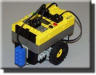 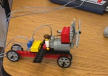 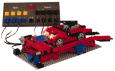 37
Γνωστικά αντικείμενα και Τ.Π.Ε. – ΠΑΙΔΙ ΚΑΙ ΔΗΜΙΟΥΡΓΙΑ & ΕΚΦΡΑΣΗ
Πληροφορική
Δημιουργία & Έκφραση
Γλώσσα
38
Δημιουργία & Έκφραση και ΤΠΕ (1)
Σκόπιμη κινητική συμπεριφορά στην οποία εμπλέκεται το σώμα του νηπίου και η οποία προκαλείται, οργανώνεται και ελέγχεται από ψυχικούς μηχανισμούς 
Η χρήση των ΤΠΕ μπορεί να προωθήσει 
την ανάπτυξη των λεπτών χειρισμών (λεπτή κινητικότητα), 
το συντονισμό χεριού και ματιού, 
την οικοδόμηση χωρικών σχέσεων 
και τον προσανατολισμό στο χώρο.
39
Δημιουργία & Έκφραση και ΤΠΕ (2)
Όλες οι δραστηριότητες που απαιτούν χρήση ποντικιού (π.χ. λογισμικό για ζωγραφική) ή χειριστηρίου (joystick) για παιγνίδια, βοηθούν στην ανάπτυξη της λεπτής κινητικότητας καθώς και στο συντονισμό χεριού και ματιού
Από έρευνες φαίνεται ότι παιδιά ακόμα και δύο ετών μπορούν να χρησιμοποιήσουν το πληκτρολόγιο (ένα πλήκτρο τη φορά) με κατάλληλη καθοδήγηση και υποστήριξη από τον ενήλικα.
40
Δημιουργία & Έκφραση και ΤΠΕ (3)
Η αφύπνιση και η καλλιέργεια της δημιουργικότητας και της αισθητικής ευαισθησίας των νηπίων και στοχεύει στην πλήρη ανάπτυξη της προσωπικότητάς του
Οι ΤΠΕ μπορούν να συμβάλλουν στην εξοικείωση των νηπίων με τις δυνατότητες και τους τρόπους χρήσης διαφόρων εργαλείων του εκάστοτε προγράμματος και στην ελεύθερη έκφραση, δίνοντας τη χαρά της προσωπικής δημιουργίας. 
Επιπλέον, μπορούν να συντελέσουν στη γνωριμία με τα είδη των λογοτεχνικών κειμένων, στη δημιουργία πρωτότυπων ιστοριών και στην επαφή των νηπίων με ελληνικά και ξένα έργα τέχνης.
41
Δ.Ε.Π.Π.Σ. Δημιουργία & Έκφραση :Εικαστικά και ΤΠΕ (1)
Σε ένα κατάλληλα οργανωμένο και ελκυστικό τεχνολογικά άρτια από υλικό εξοπλισμένο περιβάλλον τα παιδιά καλούνται:
να παρατηρούν και να προσπαθούν να ερμηνεύσουν το φυσικό και ανθρωπογενές περιβάλλον με πολλούς τρόπους ώστε να αναπτύσσουν τη γλώσσα, την επικοινωνία και να αξιοποιούν την τεχνολογία ανάλογα για να 
να σχεδιάζουν διάφορα είδη γραμμών και περιγραμμάτων και να συνθέτουν διάφορα σχήματα και μορφές
να κόβουν έντυπο υλικό το οποίο θα έχουν εκτυπώσει ώστε να κάνουν καρτεπικολλήσεις (κολάζ)
να χρησιμοποιούν εμπεριχάρακες (στένσιλ) διαφόρων σχεδίων, να τυπώνουν και να δημιουργούν απλά σχέδια
να χρησιμοποιούν με πολλούς τρόπους διάφορα υλικά για να κάνουν μικροκατασκευές
να γνωρίζουν και να ονομάζουν ορισμένα είδη τέχνης σε ηλεκτρονική μορφή 
να γνωρίζουν έργα μεγάλων ζωγράφων, σε ηλεκτρονική μορφή 

Παράδειγμα: Τα παιδιά χρησιμοποιώντας τα λογισμικά ανάπτυξης και δημιουργικότητας έχουν τη δυνατότητα να παρατηρούν και να πειραματίζονται με διαφορετικά υλικά (τέμπερα, σπρέι, ξυλομπογιά κλπ)  και τεχνικές (πουαντιγισμός, γκραφιτι κλπ).
42
Δ.Ε.Π.Π.Σ. Δημιουργία & Έκφραση :Εικαστικά και ΤΠΕ - Κατασκευές(2)
Η χρήση εφαρμογών ρομποτικής (όπως τα συστήματα τύπου Logo – Lego WeDo & Mindstorm) παρέχουν τη δυνατότητα στα παιδιά να δημιουργούν με διάφορα υλικά μικροκατασκεύες
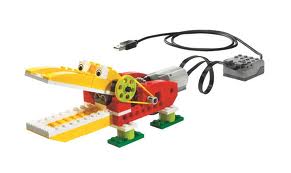 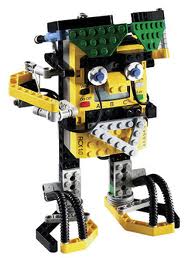 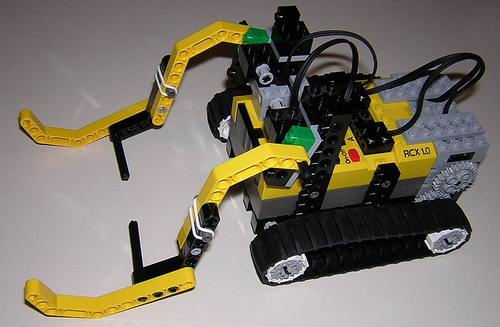 43
Δ.Ε.Π.Π.Σ. Δημιουργία & Έκφραση :Δραματική Τέχνη και ΤΠΕ
Τα παιδιά με τη βοήθεια του υπολογιστή, κυρίως ως εργαλείου αναζήτησης και επεξεργασίας πληροφοριών, αλλά και με τη χρήση κατάλληλων λογισμικών καλούνται:
να αναπτύσσουν την αισθητική τους αντίληψη και έκφραση, 
να αποκτούν θεατρική παιδεία,
να εκφράζονται με τον αυτοσχεδιασμό και τη μίμηση 
να εκφράζονται με το ελεύθερο δραματικό παιχνίδι, να αναπτύσσουν τη δημιουργικότητα τους, να γνωρίζουν τον εαυτό τους και τον κόσμο 
να εκφράζονται με το δημιουργικό δράμα και να αναπτύσσουν τη γλώσσα, να καλλιεργούν την επικοινωνία και να αξιοποιούν στο πλαίσιο των δυνατοτήτων τους την τεχνολογία	
να είναι σε θέση να αποτυπώνουν τα αποτελέσματα της προσπάθειάς τους
Παράδειγμα: Τα παιδιά επιλέγουν και σχεδιάζουν τα σκηνικά μιας γιορτής χρησιμοποιώντας λογισμικά έκφρασης & δημιουργικότητας τα οποία θα προβάλουν μέσω προβολικού μηχανήματος.
44
Δ.Ε.Π.Π.Σ. Δημιουργία και Έκφραση :Φυσική Αγωγή  και ΤΠΕ
Με τη χρήση κατάλληλου εκπαιδευτικού λογισμικού αλλά και με κατάλληλες πληροφορίες από το διαδίκτυο τα παιδιά μαθαίνουν 
να αναπτύσσουν την κινητικότητά τους
να αναπτύσσουν τη σωματική τους δραστηριότητα και να προάγουν την υγεία τους
να αποδέχονται την τήρηση ορισμένων κανόνων ασφαλείας και να χειρίζονται κατάλληλα το εκπαιδευτικό υλικό
να αναπτύσσουν σταδιακά θετικές στάσεις για συνεργασία και αλληλοαποδοχή και υποστήριξη
να αρχίσουν να αντιλαμβάνονται την έννοια της Ολυμπιακής Ιδέας και τη σπουδαιότητα των μεγάλων αθλητικών διοργανώσεων.

Παράδειγμα:  Τα παιδιά έχουν την ευκαιρία να χρησιμοποιήσουν το Wii για να αναπτύξουν την κινητικότητά τους και τη σωματική τους δραστηριότητα.
45
Δ.Ε.Π.Π.Σ. Δημιουργία & Έκφραση :Μουσική  και ΤΠΕ
Τα παιδιά με τη βοήθεια του υπολογιστή, κυρίως ως εργαλείου αναζήτησης και επεξεργασίας πληροφοριών, αλλά και με τη χρήση κατάλληλων λογισμικών καλούνται:
να αναπτύσσουν τις δεξιότητες και τις ικανότητες που απαιτούνται για να εκτελούν, τραγουδώντας και παίζοντας διάφορα μουσικά όργανα και δικές τους «συνθέσεις»
να αναπαράγουν μουσικά ακούσματα με διάφορους τρόπους
να ανταποκρίνονται σε σωστά σήματα, σύμβολα, συνθήματα και οδηγίες
να παρουσιάζουν τις εκτελέσεις τους
να αυτοσχεδιάζουν και να εκφράζονται μέσα από απλές μουσικές συνθέσεις
να είναι σε θέση να αποτυπώνουν τα αποτελέσματα της προσπάθειας	
να αναπτύσσουν σταδιακά εκτίμηση προς τα μουσικά ακούσματα και να τα απολαμβάνουν
να εκφράζουν τη γνώμη τους και τα συναισθήματά τους για διαφορετικά μουσικά ακούσματα
Παράδειγμα: Τα παιδιά εκφράζουν τα συναισθήματα που τους δημιουργούν διαφορετικά μουσικά ακούσματα χρησιμοποιώντας λογισμικά έκφρασης και δημιουργικότητας ή δημιουργούν με κατάλληλα μουσικά σύμβολα πρότυπα.
46
Δημιουργία & Έκφραση:Παραδείγματα Εφαρμογών
Λογισμικά για δραστηριότητες ζωγραφικής και ανάπτυξη δημιουργικότητας 
Παραδείγματα λογισμικών ζωγραφικής
Drawing for Children (http://www.cs.uu.nl/people/markov/kids/draw.html) 
Μαγική Δημιουργία (Magic Artist) (www.disney.com) 
KidPad (http://www.cs.umd.edu/hcil/kiddesign/kidpad.shtml)  
KidPix (www.kidpix.com) 
Tuxpaint
Ψηφιακές εγκυκλοπαίδειες: αναζήτηση πληροφοριών
47
Διαθεματικές δραστηριότητες
Οι ΤΠΕ μπορούν να αξιοποιηθούν σε μια σειρά από διαθεματικές δραστηριότητες που αφορούν 
τη Διαπολιτισμική Εκπαίδευση
την Περιβαλλοντική Εκπαίδευση
την Πολιτισμική Εκπαίδευση
την Αγωγή Υγείας
48
Εκπαιδευτικά παιγνίδια
Υπάρχουν χιλιάδες ηλεκτρονικά παιγνίδια
Μια ενδιαφέρουσα κατηγορία αφορά στα εκπαιδευτικά παιγνίδια (edutainment) 
Incredible Machine
Toons
Zoombinis
49
Δραστηριότητες με το Διαδίκτυο
http://www.preschooleducation.com 
http://www.askthepreschoolteacher.com http://www.preschoolprintables.com http://www.preschoolcoloringbook.com 
http://www.everythingpreschool.com http://www.preschoolrainbow.org 
http://www.perpetualpreschool.com 
http://www.preschoolexpress.com 
http://www.preschoolpower.com 
http://akidsheart.com/ 
http://www.dltk-kids.com 
http://www.first-school.ws 
http://www.proteacher.com (δραστηριότητες, συζητήσεις) 
http://www.learningpage.com
50
Εργαλεία για τον/την εκπαιδευτικό
Υπάρχουν διάφορα υπολογιστικά εργαλεία που μπορούν να αποτελέσουν εργαλεία για την εκπαιδευτικό τόσο κατά την προετοιμασία του μαθήματός της όσο και για τη διαχείριση και την εξέλιξή του. 
Ενδεικτικά 
οι εφαρμογές επεξεργασίας κειμένου (π.χ. MS Word), 
τα λογιστικά φύλλα (MS Excel), 
οι εφαρμογές παρουσίασης (MS Power Point), 
οι εφαρμογές ανάπτυξης ιστοσελίδων και δικτυακών τόπων (MS FrontPage), 
οι εφαρμογές ανάπτυξης πολυμεσικών ή υπερμεσικών παρουσιάσεων (ToolBook, HyperStudio, Mutlimedia Builder, AuthorWare, Director, StageCast Creator) 
και οι εφαρμογές σχεδίασης και υλοποίησης βάσεων δεδομένων (π.χ. MS Access).
51
Ελεύθερο λογισμικό & λογισμικό ανοικτού κώδικα
Λειτουργικό σύστημα Ubuntu
52
Είδη υπολογιστών
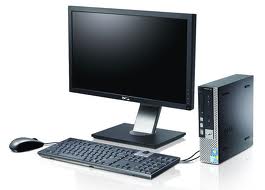 Σταθερός υπολογιστής
Φορητός μαθητικός υπολογιστής
53
Είδη υπολογιστών
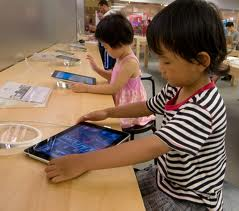 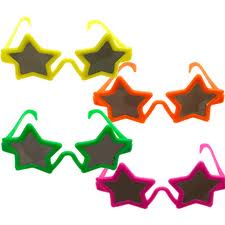 Φορητή υπολογιστική συσκευή
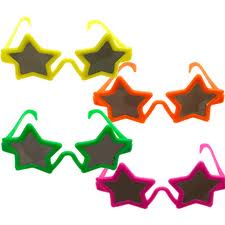 54
Ψηφιακές τεχνολογίες
Κάμερες
Φωτογραφικές μηχανές 
Κινητά τηλέφωνα 
Ταμπλέτες 
Ψηφιακοί καταγραφείς
55
Δικτυακοί τόποι
http://www.learn-ict.org.uk/resources/kidsmart/about.asp 
http://ictearlyyears.e2bn.org/
56
Σημειωματα
Σημείωμα Ιστορικού Εκδόσεων Έργου
Το παρόν έργο αποτελεί την έκδοση 1.0.

Έχουν προηγηθεί οι κάτωθι εκδόσεις:
-
Σημείωμα Αναφοράς
Copyright Πανεπιστήμιο Πατρών, Βασίλειος Κόμης. «Παιδαγωγικός Σχεδιασμός με ΤΠΕ στην Πρώτη Σχολική Ηλικία: Οι ΤΠΕ στα γνωστικά αντικείμενα του Νηπιαγωγείου: Συσχέτιση γνωστικών αντικειμένων και εκπαιδευτικού λογισμικού προσχολικής και πρώτης σχολικής εκπαίδευσης». Έκδοση: 1.0. Πάτρα, 2015.

Διαθέσιμο από τη δικτυακή διεύθυνση:
https://eclass.upatras.gr/courses/PN1402/
Σημείωμα Αδειοδότησης
Σημείωμα Αδειοδότησης Το παρόν υλικό διατίθεται με τους όρους της άδειας χρήσης Creative Commons Αναφορά, Μη Εμπορική Χρήση Παρόμοια Διανομή 4.0 [1] ή μεταγενέστερη, Διεθνής Έκδοση. Εξαιρούνται τα αυτοτελή έργα τρίτων π.χ. φωτογραφίες, διαγράμματα κ.λ.π., τα οποία εμπεριέχονται σε αυτό και τα οποία αναφέρονται μαζί με τους όρους χρήσης τους στο «Σημείωμα Χρήσης Έργων Τρίτων».
 


[1] http://creativecommons.org/licenses/by-nc-sa/4.0/ 

Ως Μη Εμπορική ορίζεται η χρήση: 
• που δεν περιλαμβάνει άμεσο ή έμμεσο οικονομικό όφελος από την χρήση του έργου, για το διανομέα του έργου και αδειοδόχο
 • που δεν περιλαμβάνει οικονομική συναλλαγή ως προϋπόθεση για τη χρήση ή πρόσβαση στο έργο
 • που δεν προσπορίζει στο διανομέα του έργου και αδειοδόχο έμμεσο οικονομικό όφελος (π.χ. διαφημίσεις) από την προβολή του έργου σε διαδικτυακό τόπο 

Ο δικαιούχος μπορεί να παρέχει στον αδειοδόχο ξεχωριστή άδεια να χρησιμοποιεί το έργο για εμπορική χρήση, εφόσον αυτό του ζητηθεί.
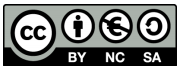 Τέλος 5ης Ενότητας
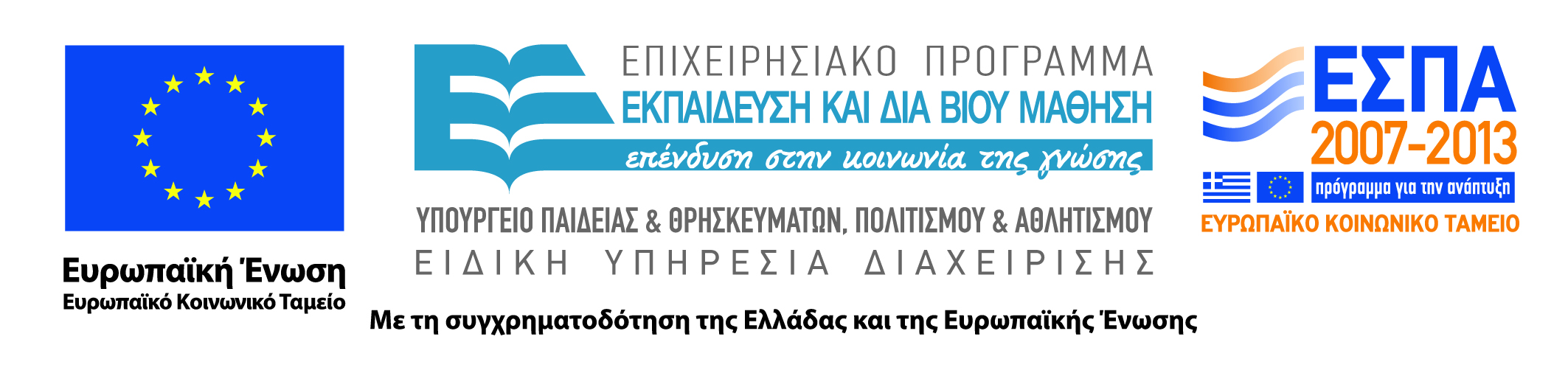 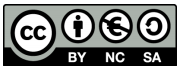